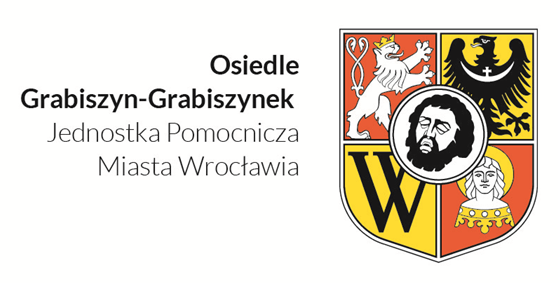 XXXV Sesja Rady Osiedla Grabiszyn-Grabiszynek 03.12.2019Zarząd Osiedla                            Anna Daleszyńska
Zarząd osiedla – projekty uchwał
1. Wybór inwestycji do realizacji w latach 2020-2021 w ramach Funduszu Osiedlowego Sprawozdanie z realizacji zadania Fundusz Czasu Wolnego.
           Od 16.11 – 16.12 nabór projektów na formularzu zgłoszeniowym      (złożenie wniosku Anna Daleszyńska w oparciu o dane z komisji inf.)
2. Przyjęcie nowego logo rady osiedla (koordynacja zadania Katarzyna Bańcerowska)
3. Przyjęcie dodatkowych środków na zadanie społeczne Wigilia 2019 
4. Aktualizacja zadania społecznego Wigilia 2019
5. Aktualizacja budżetowa 
6. Przyznanie diet z racji wykonywanych funkcji skarbnikowi osiedla 
i sekretarzowi osiedla ( po 350 zł/ 12 miesięcy= 29 zł miesięcznie).
Zarząd osiedla – sprawozdania
1. Sprawozdanie z zadania społecznego (projekt uchwały wraz z załącznikiem):
 Fundusz Czasu Wolnego  - zorganizowano:
 Dziecinada – Międzynarodowy Festiwal Teatrów Dziecięcych ( 6.10.park Grabiszyński)
Wspólne nasadzenia cebulek kwiatów na Grabiszynie i Grabiszynku ( zaangażowani uczniowie SP 109, SP 82) – 3 tury nasadzeń

Opracowanie sprawozdania FCW: Anna Daleszyńska, Maria Kostrzewa-Żołnierz
Organizacja wydarzeń: Anna Daleszyńska, Maria Kostrzewa – Żołnierz, Janina Pławnicka,
 Katarzyna Bańcerowska
Zarząd osiedla – informacje
1. Al. Hallera – analiza i działania w celu ochrony przed hałasem drogowym i tramwajowym – zakończono pracę nad analizą. Tekst eskpertyzy wraz z zaleceniami został przesłany radnym mailowo. 
* działania Urzędu na wniosek zarządu osiedla złożony w grudniu 2018 



2. Wydarzenia w trakcie organizacji:
- mikołajki
- Wigilia
- kurs pierwszej pomocy dla 200 uczniów SP 109, SP 82